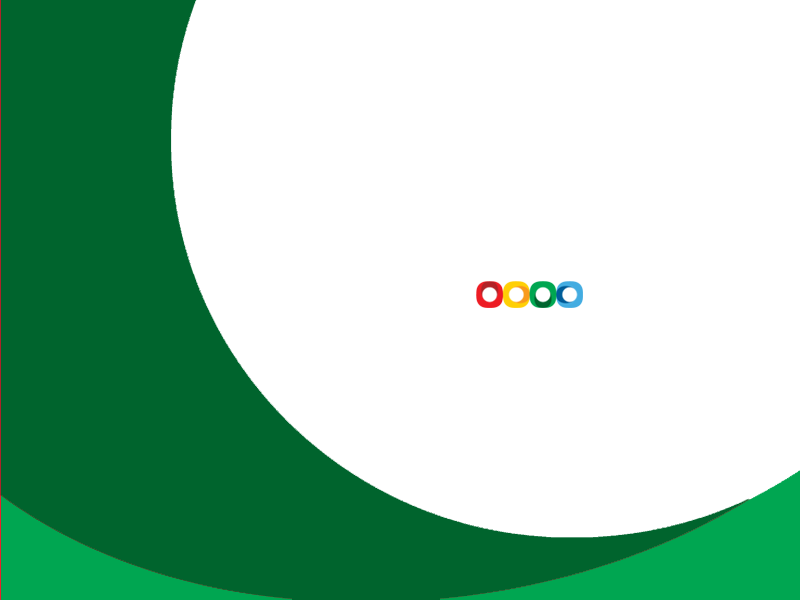 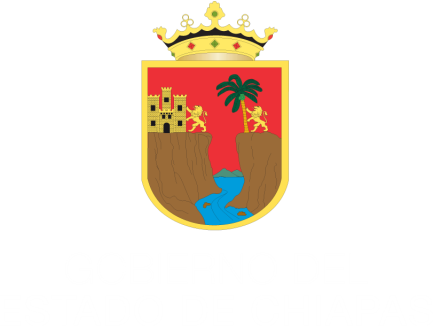 Consejo de Armonización Contable del Estado de Chiapas (CACE)




1ª Reunión Ordinaria

Tuxtla Gutiérrez, Chiapas 
19 de Junio
2015
Orden del Día
Lista de asistencia y verificación de Quórum Legal.
Aprobación del Orden del Día.
Informe del proceso de adopción e implementación de la Armonización Contable:
3.1. Últimos ordenamientos publicados por el CONAC.
3.2. Informe de los Grupos de Trabajo.
3.3. Resultados de la revisión de la Auditoría Superior de la Federación (ASF). Febrero/2015.
3.4. Índice de cumplimiento en la difusión de la Información Financiera.
4.  Informe del avance en el Proceso de Armonización Contable en los Municipios; por el Órgano de Fiscalización Superior del Congreso del Estado.
Informe de las Obligaciones de la Ley General de Transparencia y Acceso a la Información pública; por el Instituto de Acceso a la Información Pública.
Asuntos Generales.
6.1. Índice de calidad en la Información reportada sobre los recursos federales, (Sistema de
       Formato Único SFU).
6.2. Reforma al Decreto de creación del CACE y su Estatuto Interno.
6.3.  Acuerdo para celebrar la segunda reunión del 2015.
7.   Lectura y Firma del Acta.
3.  Informe del Proceso de Adopción e Implementación de la Armonización contable
3.1   Últimos ordenamientos publicados por el CONAC
El 22 de diciembre de 2014, el CONAC publicó en el Diario Oficial 7 documentos; mismos que fueron difundidos en el Periódico Oficial del Estado de Chiapas, y tres de ellos fueron comunicados a los organismos públicos, vía circular y oficios.
Lineamientos para el registro presupuestario y contable de los recursos del Fondo de Aportaciones para la Nómina Educativa y Gasto Operativo. 

Enuncia el procedimiento para el registro contable y presupuestario de los recursos del FONE.
Comunicado  el 30 de enero del 2015 con oficios personalizados No. SH/SUBE/DGPCP/DCG /00147  y 00148/2015 a Educación Estatal y Educación Federalizada.
3.1   Últimos ordenamientos publicados por el CONAC
Acuerdo por el que se Reforma y Adiciona el Manual de Contabilidad Gubernamental.
Incrementan en el Plan de Cuentas, la cuenta 5518 Disminución de Bienes por Pérdida, Obsolescencia y Deterioro, en la definición de cuentas e incluyen el instructivo de cuentas.
Incrementan registros en guías contabilizadoras.
Modificaciones realizadas en el Manual de Contabilidad de Chiapas, publicado en http://www.haciendachiapas.gob.mx/marco-juridico/Estatal/nc2015.asp

Acuerdo por el que se Reforma y Adiciona el Clasificador por Objeto del Gasto.
Adiciona la partida genérica “469 Otras Transferencias a Fideicomisos”.
Reforma la partida genérica “759 Otras Inversiones en Fideicomisos”.
La reforma al Clasificador por Objeto del Gasto 2015, se publicó en el Periódico Oficial No. 171-2ª Sección, Tomo III de fecha 18 de marzo del presente;
El 03 de febrero del 2015 con oficios personalizados No. SH/SUBE/DGPCP/DCG/00152 al 00157/2015 se comunicó a los Organismos Autónomos.
3.1   Últimos ordenamientos publicados por el CONAC
Reforma a las Reglas Específicas de Registro y Valoración del Patrimonio.
Indica que los errores por omisiones, inexactitudes, imprecisiones, registros contables extemporáneos, aritméticos, en la aplicación de políticas contables, así como la inadvertencia o mala interpretación de hechos, deben ser aplicados contra la cuenta 3.2.5.2 Cambios por Errores Contables.
Comunicado el 03 de febrero del 2015 con circular No. SH/SUBE/DGPCP/DCG/00150
/2015 a los Entes Públicos.

Acuerdo por el que se reforma el Manual de Contabilidad Gubernamental del Sistema Simplificado Básico (SSB) para los Municipios con menos de cinco mil habitantes. 
Indica que los Municipios dejarán de usar el SSB y usarán el SSG.
Seguimiento a cargo del OFSCE.
Nota: El SSB, consiste en el conjunto de aplicaciones e información de cumplimiento mínimo, en apego a las disposiciones del CONAC.
Nota: El SSG, consiste en el conjunto de aplicaciones e información de mediano cumplimiento, en apego a las disposiciones del CONAC.
3.1   Últimos ordenamientos publicados por el CONAC
Acuerdo por el que se reforma el Manual de Contabilidad Gubernamental del Sistema Simplificado General (SSG) para los Municipios con población entre cinco mil a veinticinco mil habitantes.
Indica que los Municipios dejarán de usar el SSG y aplicarán la LGCG.
Seguimiento a cargo del OFSCE.


Términos y condiciones para la distribución del fondo previsto en el Presupuesto de Egresos de la Federación para el ejercicio fiscal 2015, para el otorgamiento de subsidios a las entidades federativas y a los municipios para la capacitación y profesionalización, así como para la modernización de tecnologías de la información y comunicaciones.
Describe el objetivo del recurso previsto para armonización en el PEF 2015.
Por correo electrónico se ha solicitado a la SHCP, los requisitos para bajar los recursos de la capacitación sobre la armonización contable.
A la fecha el CONAC ha realizado 85 publicaciones en el Diario Oficial, de las  cuales 70 son para adoptar e implementar.
3. 2.  Informe de los Grupos de Trabajo
Grupo 1. Sistemas Informáticos
Durante el ejercicio 2014, se realizaron 5 reuniones, en donde se abordaron temas relacionados con la armonización de los sistemas con base a las obligaciones establecidas en la LGCG.

Se logró armonizar los catálogos de algunos sistemas.
3. 2.  Informe de los Grupos de Trabajo
Grupo 2. Registro y Control de Bienes e Inventarios
Durante el ejercicio 2014, los organismos públicos informaron avances de acuerdo a lo siguiente:
Levantamiento del inventario físico			66%
Valuación o costeo de bienes				57%
Conciliación de saldos				50%
Ajustes contables					25%
      
Lográndose un avance global promedio del 49%.

Las fechas de cumplimiento indicadas por el CONAC, fenecieron el 31 de diciembre de 2014, razón que exige redoblar esfuerzos por parte de los organismos públicos para alcanzar la meta propuesta por la LGCG.
3. 2.  Informe de los Grupos de Trabajo
Grupo 3. Marco Normativo
Durante el ejercicio 2014, se realizaron 3 reuniones, en donde se abordaron diversas publicaciones, emitidas por el CONAC.

Lográndose direccionar hacia las áreas competentes para su difusión e  implementación en las disposiciones locales.
3. 2. Informe de los Grupos de Trabajo
Grupo 4. Presupuesto basado para resultados y evaluación del desempeño
En el 2014 el Consejo Nacional de Evaluación de la Política de Desarrollo Social (CONEVAL) realizó la evaluación del Ramo 33 del cierre 2013. En diciembre del 2014, el CONEVAL envió el reporte final para su revisión.




3.  El Programa Anual de Evaluación 2015 prevé la realización de la evaluación de los recursos del Ramo 33 del cierre 2014.
3.3. Resultados de la revisión de la Auditoría
       Superior de la Federación (ASF). Febrero/2015
Cuestionarios:
Evaluaron 27 normas emitidas en 2013, de las cuales las Entidades Federativas tenían que implementar 21. Chiapas logró el 100%.
De los 8 aspectos que la ASF revisó con respecto a los registros contables, Chiapas cumple con dos: el registro de inventario de muebles y el registro de obra pública, los puntos restantes están en proceso de atención por parte de los Organismos Públicos.
Guías de cumplimiento:
Chiapas figura con el 100% en la publicación, cumplimiento y transparencia de las disposiciones normativas.
3.3. Resultados de la revisión de la Auditoría
       Superior de la Federación (ASF). Febrero/2015
Propuesta para atender los aspectos incumplidos:

Determinar causas de incumplimiento, compromisos y responsabilidades de los Entes Públicos.
Promover asesorías entre la Dirección de Patrimonio y los Entes Públicos incumplidos.
Determinar las fortalezas y debilidades para enlazar sistemas  de la Tesorería Única, Subsecretaría de Ingresos, Subsecretaría de Administración, Patrimonio y otros, a fin de integrar al SIAHE.
Aspectos Incumplidos
Inventario de Bienes Inmuebles actualizado y conciliado 
Valuado
Inventario de Bienes Muebles actualizado y conciliado 
Valuado
Nómina en sistema 
Afectación automática
3.4   Índice de cumplimiento en la difusión de la
        Información Financiera
Difusión de las Normas y formatos publicados por el CONAC.
Anual 2015
Primer Trimestre del 2015
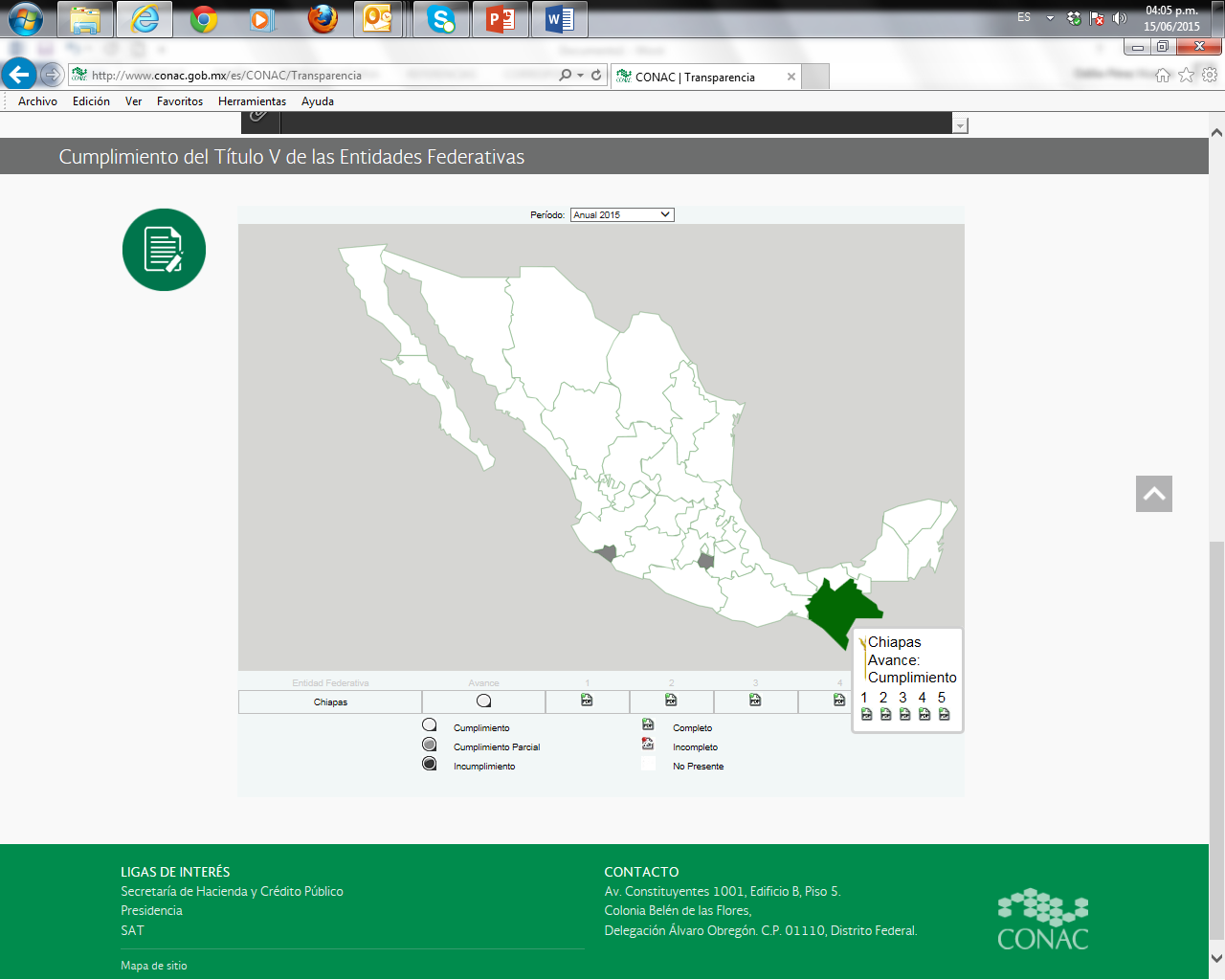 Ley de Ingresos
Proyecto de Presupuesto de Egresos 
Presupuesto Ciudadano
Ingreso Calendarizado
Presupuesto de Egresos Calendarizado
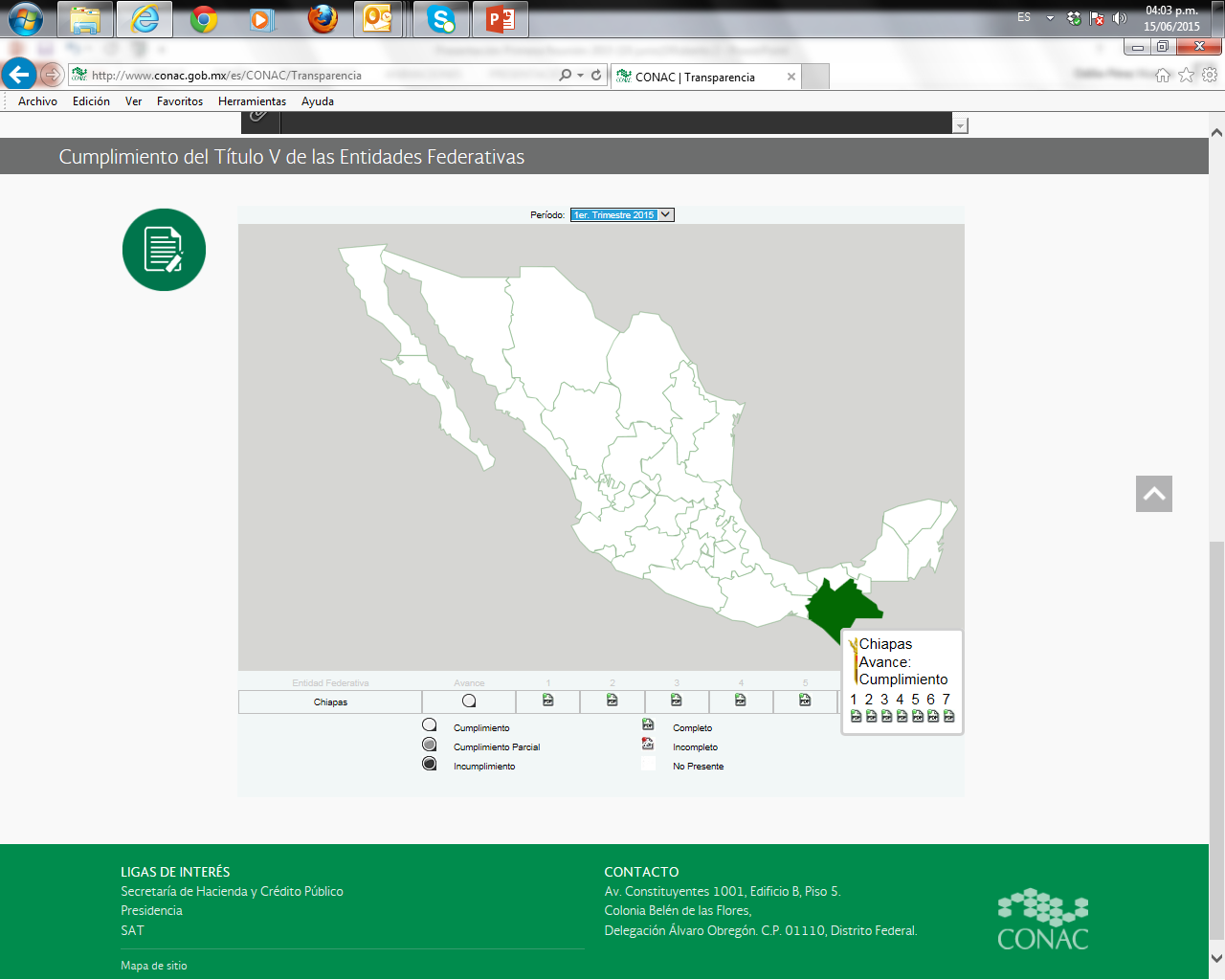 Ayudas y Subsidios (4000)
Rec. Concurrente por Orden de Gob.
Fondo de Ayuda p/la Seg. Pub.
Aportaciones en Materia de Salud (FASSA)
Obligaciones Pagados y Garantizados (Deuda)
Ejercicio y Destino del Gasto Federalizado
Aportaciones p/Educación Tecnológica y de Adultos (FAETA)
CUMPLIDO
CUMPLIDO
Esta información se encuentra publicada en los siguientes LINKS:
CONAC: http://www.conac.gob.mx/es/CONAC/Transparencia.
Secretaría de Hacienda: http://www.haciendachiapas.gob.mx/rendicion-ctas/informe-finanzas-pub/informacion-financiera-EP.asp.
4. Informe del avance en el Proceso de Armonización Contable en los Municipios; por el Órgano de Fiscalización Superior del Congreso del Estado.
.
5. Informe de las Obligaciones de la Ley General de Transparencia y Acceso a la Información Pública; por el Instituto de Acceso a la Información Pública.
6.  Asuntos Generales
6.1.  Índice de calidad en la Información reportada sobre los
         recursos federales, (Sistema de Formato Único SFU)
Con la información del SFU del primer trimestre del 2015, la SHCP emitió el Índice de Calidad en la Información reportada sobre los recursos federales; Chiapas logró una calificación de 0.41, observándose las siguientes debilidades:

Avance Financiero. Calificación de 0.10. Reportar avances en 26 programas presupuestarios (PP); el Estado reportó avances en 9 PP, de los cuales 6 presentaron información incorrecta. 

Gestión de Proyectos. Calificación de 0.09. El Estado tiene 18,678 proyectos en ejecución; validados 4,831 proyectos; No validados 13,847 proyectos.
 
Indicadores. Calificación de 0.22. El Estado reportó avances de indicadores en 10 fondos; de los cuales 4 fondos presentaron información incorrecta.
6.1.  Índice de calidad en la Información reportada sobre los
         recursos federales, (Sistema de Formato Único SFU)
Acciones inmediatas para resolver estas debilidades:

Exhortar a los organismos públicos, para que en el segundo trimestre corrijan las debilidades encontradas en cada módulo.

Llevar a cabo cursos de capacitación, en donde se explique la operatividad de dichos módulos.

Incorporar la participación de la Secretaría de la Función Pública (SFP) y del Órgano de Fiscalización Superior del Congreso del Estado (OFSCE) para dar seguimiento la corrección de dichas debilidades.

Los Poderes Legislativo y Judicial, así como los Órganos Autónomos, en caso de tener recursos federales, deberán instruir a sus áreas administrativas para que registren de manera correcta la información correspondiente.

Invitar a los ayuntamientos municipales para que corrijan las debilidades encontradas.
6.2. Reforma al Decreto de creación del CACE
       y su Estatuto Interno
Se ha solicitado a la Procuraduría Fiscal de la Secretaría de Hacienda la publicación de la Reforma al Decreto de creación del CACE.

La Reforma al Estatuto Interno del CACE, ha sido publicada en la página del CACE: http://www.cace.chiapas.gob.mx/
6.3. Acuerdo para celebrar la segunda reunión del 2015.
El artículo 17 del Decreto por el que se crea el CACE, establece que éste sesionará de manera ordinaria, al menos 2 veces al año.

Con base a lo anterior, se propone que la Segunda reunión ordinaria del CACE del ejercicio 2015, se celebre el día viernes 27 de noviembre del 2015.
Gracias